Русский  язык
7
класс
Тема: Как сравнить качества действий?
писать
  красиво
писать красивее
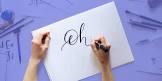 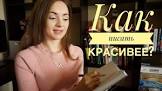 Наречие (ravish)
самостоятельная часть речи
обозначает признак действия 
                и признак признака
отвечает на вопросы: 
как? куда? когда? где? почему? зачем? в какой степени?
легко, направо, накануне, внизу, 
сгоряча, впрок, слегка.
Внимание! Запомните!
нарочно, назло, сослепу, поневоле, 
                        допоздна, уже, дружески, издали,  сверху.
Внимание! Запомните!
весёлый → весело прыгать;
громкий → громко звучать;
бодрый → бодро шагать;
искренний → искренне сочувствовать;
внешний → внешне спокоен.
Степени сравнения наречий
И всё же некоторые наречия могут изменять свою грамматическую форму и образовать степени сравнения. 
Что же это за слова?
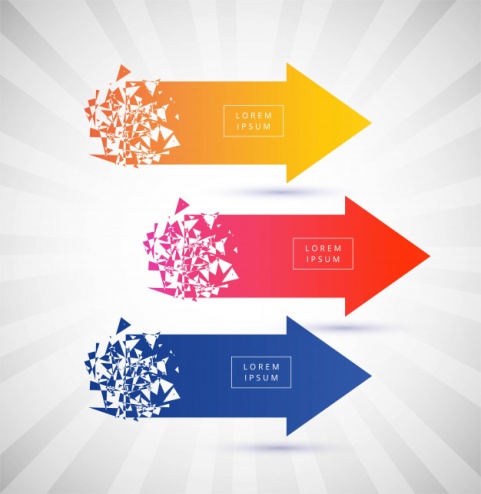 Внимание! Запомните!
Наречия, образованные от качественных прилагательных с помощью суффикса 
-о/-е, имеют степени сравнения.
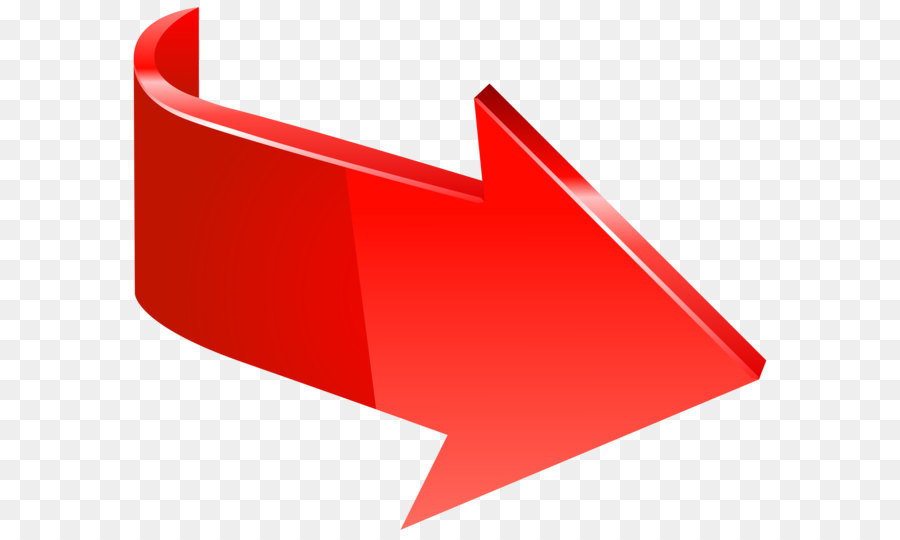 Внимание! Запомните!
Качественные наречия, как и однокоренные прилагательные, образуют две степени сравнения:
сравнительную степень,
превосходную степень.
Внимание! Запомните!
Сравнительная степень наречий обозначает признак действия, состояния или признака, который проявляется в большей или меньшей степени.
Внимание! Запомните!
Превосходная степень наречий показывает признак действия, состояния или признака, который проявляется в наибольшей степени. Она имеет только составную форму.
Степени сравнения наречий
Степени сравнения наречий
сравнительная   
          степень
превосходная   
            степень
простая форма
-ее (-ей), - е, 
-ше
быстреегромче
составная форма 
более, менее +исходное наречие
составная форма 
 простая форма сравнительной формы наречия +всех (всего)
Внимание! Запомните!
тихо — тише;
звонко — звонче;
просто — проще.
Внимание! Запомните!
Хорошо – лучше выглядеть;
Плохо – хуже чувствовать себя.
Внимание! Запомните!
более громче;
менее труднее;
более дальше.
Превосходная степень наречий
громко – наименее громко, громче всех сказать;
трудно – наиболее трудно, труднее всего выполнить;
далеко – наиболее далеко, дальше всех бросить.
Превосходная степень наречий
покорнейше благодарю;
нижайше просим.
Внимание! Запомните!
Спортсмен под номером двенадцать 
пришел к финишу быстрее всех.
Лучше всего это сделаем завтра.
Внимание! Запомните!
Почуяв лакомый кусочек, собака подошла ко мне (как?) ближе. Наш колодец  (каков?) ближе к дому, чем у соседей.
Запах черёмухи (каков?) сильнее всех весенних цветов.
Кузнец ударил молотом по наковальне (как?) сильнее всех.
Лингвистическая задача
Замените наречия 
в пословицах наречиями в сравнительной степени.
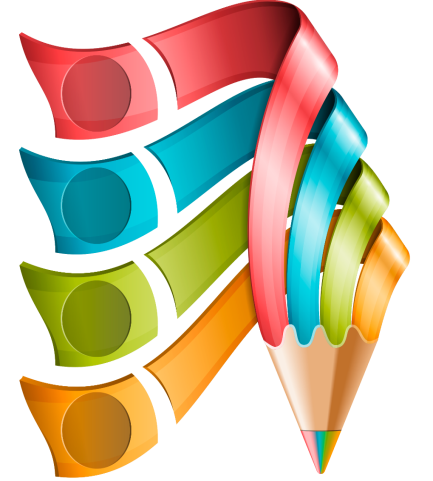 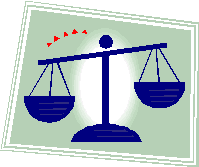 Лингвистическая задача
(Высоко) головы не прыгнешь.
(Далеко) положишь – (близко) возьмёшь.
И лес шумит (дружно), когда деревьев много.
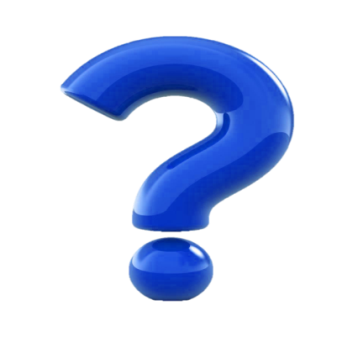 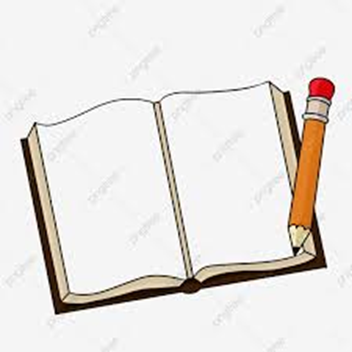 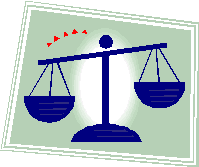 Лингвистическая задача
Выше головы не прыгнешь.
Дальше положишь – ближе возьмёшь.
И лес шумит дружней, когда деревьев много.
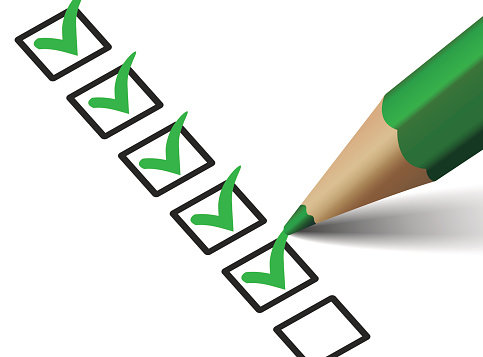 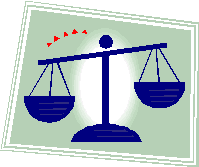 Цифровой диктант
Укажите номера
предложений
с наречиями сравнительной степени.
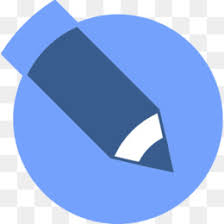 Цифровой диктант
Утро вечера мудренее.
Быть сильным хорошо, быть умным – лучше. 
Правда светлее солнца. 
Правда чище ясного солнца.
Выше солнышка не подымешься, ниже земли не опустишься.
Трава соломы зеленее.
Тише едешь, дальше будешь.
Человек твёрже камня, нежнее цветка.
Нет в мире краше Родины нашей.
10)   Меньше знаешь - крепче спишь.
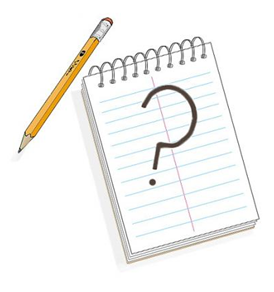 Цифровой диктант. Проверьте!
Правильные ответы: 
                2, 5, 7, 9, 10.
Утро вечера мудренее.
Быть сильным хорошо, 
       быть умным – лучше.
3)    Правда светлее солнца. 
Правда чище ясного солнца.
Выше солнышка не подымешься, 
       ниже земли не опустишься.
6)    Трава соломы зеленее.
7)    Тише едешь, дальше будешь.
8)    Человек твёрже камня, нежнее цветка.
9)    Нет в мире краше Родины нашей.
10)   Меньше знаешь - крепче спишь.
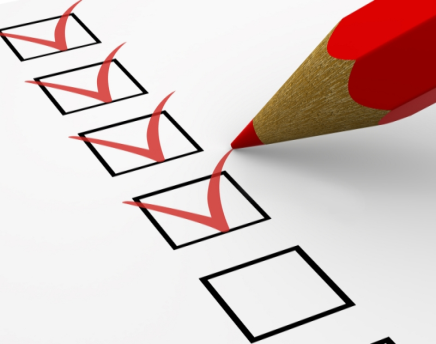 Задание для самостоятельного выполнения
§ 19. Как сравнить качества действий?      
                     Упражнения 193, 194 (стр. 75).
Упражнение
298
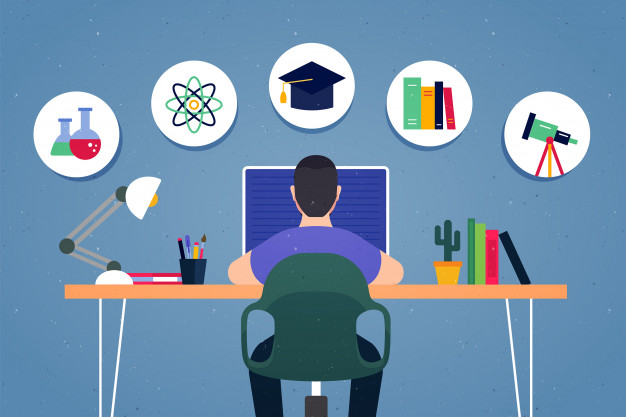 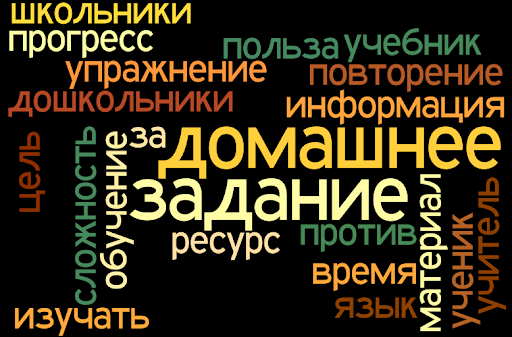